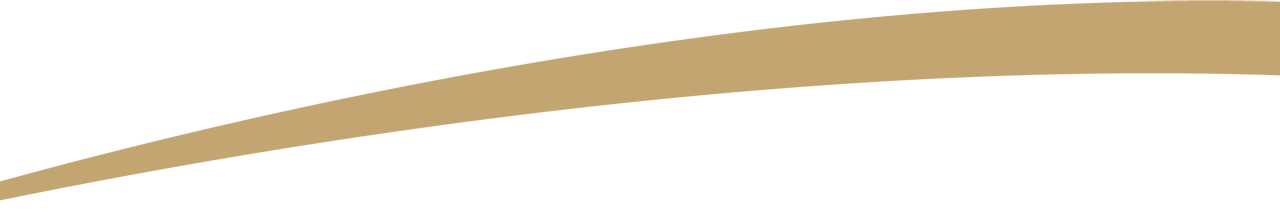 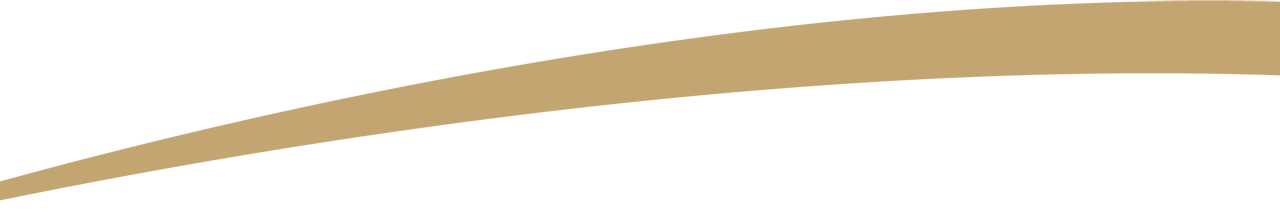 Hull & East Yorkshire LSIP HEY LEP Employment & Skills Board
24 April 2023
Generic Priorities
Alignment of careers guidance with opportunities available.
Improving knowledge amongst teaching professionals of opportunities available.
Ensuring young people are ‘work ready’.
Increased support for NEETs.
Ensuring there are sufficient numbers of educational teaching professionals (particularly within the priority sectors).
Embedding employability skills, digital skills and work experience further in curriculum.
2
Generic Priorities cont.
Supporting employers in assessing their future skills & occupational needs.
Improving knowledge of provision available.
‘User-friendly’ language & terminology.
Improving knowledge of what Net Zero means for your business.
More bite-size and modular provision.
Incentivizing investment in training.
Reducing barriers to apprenticeships.
3
Emerging Priority Sectors
Construction.
Engineering Construction.
Agri-skills.
Manufacturing.
Health & Social Care.
Cross-cutting themes of Digital, Net Zero & Soft Skills.
4
Format of the Priorities where possible.
5
Engineering Construction incl. Offshore
Willingness to adapt to changes.
The right professional disciplinary competencies (employability skills).
Increased requirement for data science, coding and robotics skills.
Background in STEM subjects.
Misconceptions of opportunities within the sector.
Challenges in recruitment & retention.
6
Construction
Key occupations:
Other construction professionals and technical staff (1470 per year); 
Non-construction professional, technical, IT and other office-based staff (390 per year); 
and Plasterers (330 per year).

Reported key skills:
employability skills, specifically leadership & managerial.
technical, practical or occupation specific.

Consideration to Yorkshire & Humber needs.
7
Manufacturing
Attractiveness of the industry.
Digitisation and automation, requiring higher levels of IT.
Ageing workforce.
Key competencies for the jobs include ability to learn and attitudes/willingness to shift work, working long hours, and attitudes towards wearing PPE. 
Lack of understanding of career opportunities.
Hard to fill vacancies are highest in manufacturing.
8
Agri-skills
Demand for roles across the spectrum, ranging from professional roles (eg agronomy, specialist solicitors) to managerial roles and skilled labour (eg crop spraying) through to broader trades and manual occupations. 
Emerging requirements relating to Net Zero.
Up-skilling for automation, robotics and AI.
Professional disciplinary competencies.
Finding the right people.
Further work required.
9
Health & Social Care
Generational gap with digital skills/capabilities.
Recruitment challenges due to geography, transport links and attracting apprentices.
Increase Dementia awareness, mental health, care for the vulnerable and the elderly and safeguarding knowledge.
Behavioural attributes – for example:  self assessment & self regulation in public and private domains and emotional resilience
Further engagement needed with NHS regarding specific occupational needs.
10
Digital
11
Net Zero
12
Professional Disciplinary Competencies
13
What happens next?
Working with Colleges, ITPs & stakeholders on how to achieve targets.
Work with neighbouring LSIPs to consider shared priorities.
Maintain engagement with employers.
Create the LSIP Report.
Approval by Secretary of State (expected before Summer recess).
Stage 2 (July 2023 – March 2025): Review & Monitoring of the LSIP.
14
Our plans for Stage 2
Employer engagement
Employer Forums
Mobile app
Short surveys
1-2-1
Dedicated website to be developed
Establish sector specific sub-groups.
Regular meetings with Stakeholders, Colleges, Providers and ITPs.
Utilisation of existing groups/forums
Monitoring beyond our priority sectors.
15
Questions?
16
Further comments
Email: 
h.crookes@hull-humber-chamber.co.uk
Growing your business, building our economy
17